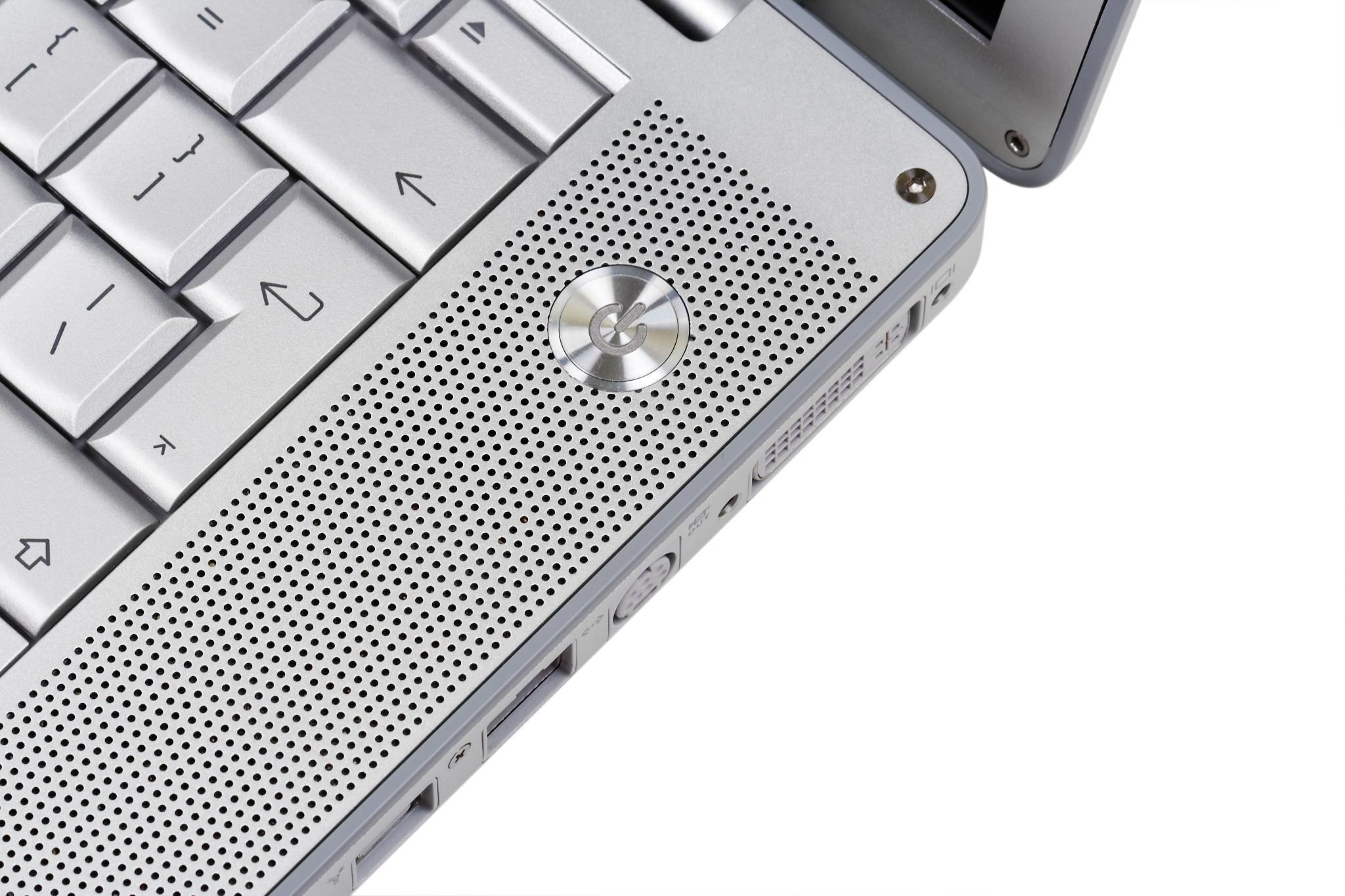 Introducing Infotech
Revolutionizing the Industry with Innovation
[Speaker Notes: Infotech is a revolutionary tech startup that is transforming the industry with our innovative product. We are seeking investors who share our vision and are excited to be a part of our mission.]
Presentation Overview
Introduction to Infotech
Infotech is our cutting-edge product, which we will introduce to you in this presentation. It is designed to address a specific market opportunity and provide unique benefits to our customers.
Market Opportunity
Our presentation will also cover the market opportunity that we are addressing with Infotech. We will discuss the size of the market, its growth potential, and the key needs of customers.
Financial Overview
In addition to product and market information, our presentation will also provide you with an overview of our financials and projections. We will discuss revenue, expenses, and projected growth.
[Speaker Notes: In this presentation, we will introduce you to Infotech, our cutting-edge product, and the market opportunity that we are addressing. We will also provide you with an overview of our financials and projections. Let's get started!]
Market Opportunity
Potential Market
Our product has a potential addressable market of over $100 billion, making it a lucrative opportunity for our company to tap into.
Market Overview
We will provide an overview of the current market players and examine the competitive landscape to identify opportunities for our product to differentiate and thrive.
Need for Our Product
We will explain why there is a significant need for our product and how it can address the pain points of customers better than existing solutions.
[Speaker Notes: The market opportunity for our product is enormous, with a potential addressable market of over $100 billion. We will provide an overview of the market and the current players, and explain why there is a significant need for our product.]
Our Company's Mission and Values
Our mission is to provide innovative solutions to the industry's biggest challenges.
We believe in fostering a culture of diversity and inclusion.
We prioritize honesty, transparency, and ethical business practices.
Our values center around customer satisfaction and building long-lasting relationships with our clients.
[Speaker Notes: Our company's mission is to provide cutting-edge solutions to the industry's biggest challenges. We believe in fostering a culture of diversity and inclusion, where everyone feels valued and respected. We prioritize honesty, transparency, and ethical business practices in all of our operations. Our values center around customer satisfaction and building long-lasting relationships with our clients, and we strive to exceed their expectations every day.]
Size of the Market
Our product has a vast addressable market with a potential worth of over $100 billion. The market is growing, and our unique product is poised to capture a significant market share.
Current Market Players
Our product offers unique features that are not available in the current market offerings, providing a strong competitive advantage that differentiates us in the market.
[Speaker Notes: While there are other players in the market, our product is unique and offers features that are not available in the current offerings. We have a strong competitive advantage that will allow us to differentiate ourselves in the market.]
Our Product
Our product is an innovative and game-changing product in the industry, with features and benefits that are not available in the current offerings. We will provide an overview of the product and explain how it meets the needs of our target customers.
[Speaker Notes: Our product is a game-changer in the industry, with features and benefits that are not available in the current offerings. We will provide an overview of our product and explain how it meets the needs of our target customers.]
Overview of our Product
Cloud-based Platform
Our product is a cloud-based platform that provides a range of business services, making it an ideal solution for businesses of all sizes.
Easy-to-Use
Our product is designed to be easy to use, which makes it accessible for users with different levels of technical expertise.
Secure
Our product is designed to be secure, with advanced encryption and authentication features that protect sensitive data.
Scalable
Our product is designed to be scalable, which means it can accommodate the growth of businesses over time without requiring major infrastructure changes.
[Speaker Notes: Our product is a cloud-based platform that provides a range of services for businesses. It is designed to be easy to use, secure, and scalable, making it an ideal solution for businesses of all sizes. We have received excellent feedback from our beta testers and are confident that our product will be a success.]
Features and Benefits
Advanced Analytics
Our product provides advanced analytics that help businesses gain insights and make informed decisions. It helps businesses identify patterns, trends, and correlations in their data, and provides recommendations for improvement.
Customizable Reports
Our product offers customizable reports that allow businesses to generate reports according to their specific requirements. It helps businesses generate reports quickly and easily, and provides them with insights into their operations and performance.
Seamless Integration
Our product seamlessly integrates with other business tools, making it easy for businesses to incorporate it into their existing workflows. It helps businesses improve their productivity and streamline their operations, while ensuring data accuracy and consistency across different systems.
[Speaker Notes: Our product offers a range of features and benefits, including advanced analytics, customizable reports, and seamless integration with other business tools. It will help businesses improve their productivity, streamline their operations, and make more informed decisions.]
Financials
Our company has a strong financial foundation and a clear path to profitability. We will provide an overview of our revenue projections and financial history to give you a clear picture of our financial health.
[Speaker Notes: Our financials are strong, and we have a clear path to profitability. We will provide an overview of our revenue projections, as well as our financial history, to give you a clear picture of the company's financial health.]
Revenue Projections
Our revenue projections are based on conservative estimates of our market share and the potential demand for our product. We are confident that we can achieve our revenue goals and provide an excellent return on investment for our investors.
[Speaker Notes: Our revenue projections are based on conservative estimates of our market share and the potential demand for our product. We are confident that we can achieve our revenue goals and provide an excellent return on investment for our investors.]
Financial History of the Company
Our financial history shows a consistent pattern of growth and profitability, indicating a strong and sustainable business model.
[Speaker Notes: Our financial history shows a consistent pattern of growth and profitability. Our expenses are well-managed, and we have a strong cash position that will allow us to continue to invest in the growth of the company.]
Conclusion
We believe that Infotech is an attractive investment opportunity due to our innovative product, strong financials, and market opportunity. We look forward to the opportunity to work with you and create a successful future together.
[Speaker Notes: Thank you for considering Infotech as a potential investment opportunity. We believe that our innovative product, strong financials, and market opportunity make us an attractive investment. We look forward to the opportunity to work with you and create a successful future together.]